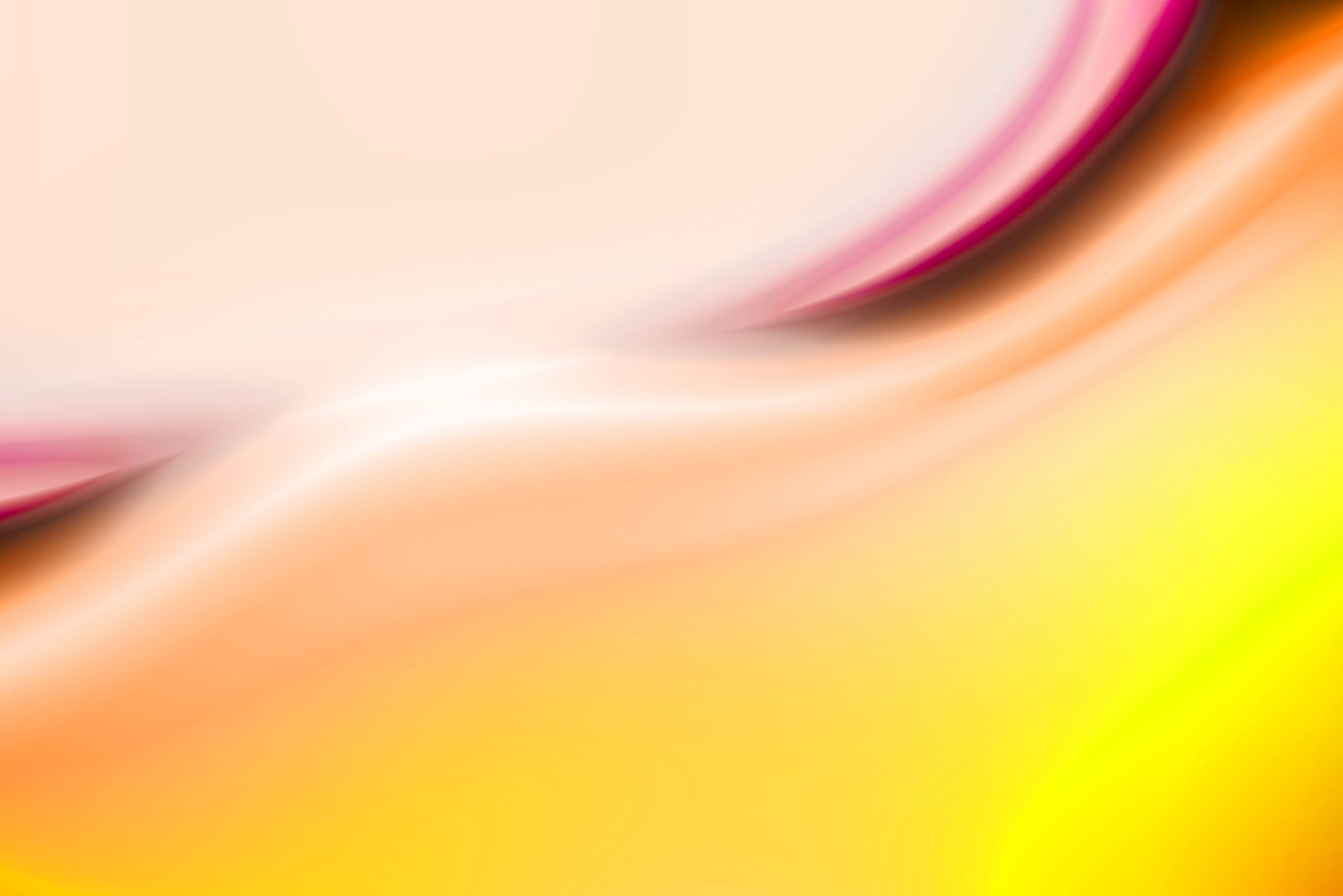 Midwives of Life and Liberation
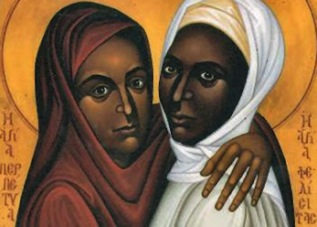 shiphrah and puah
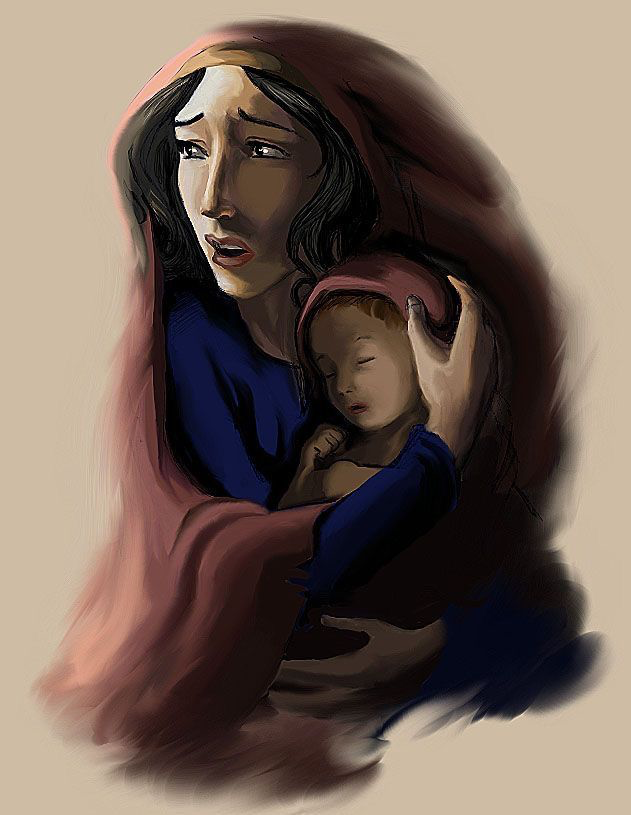 yocheveD
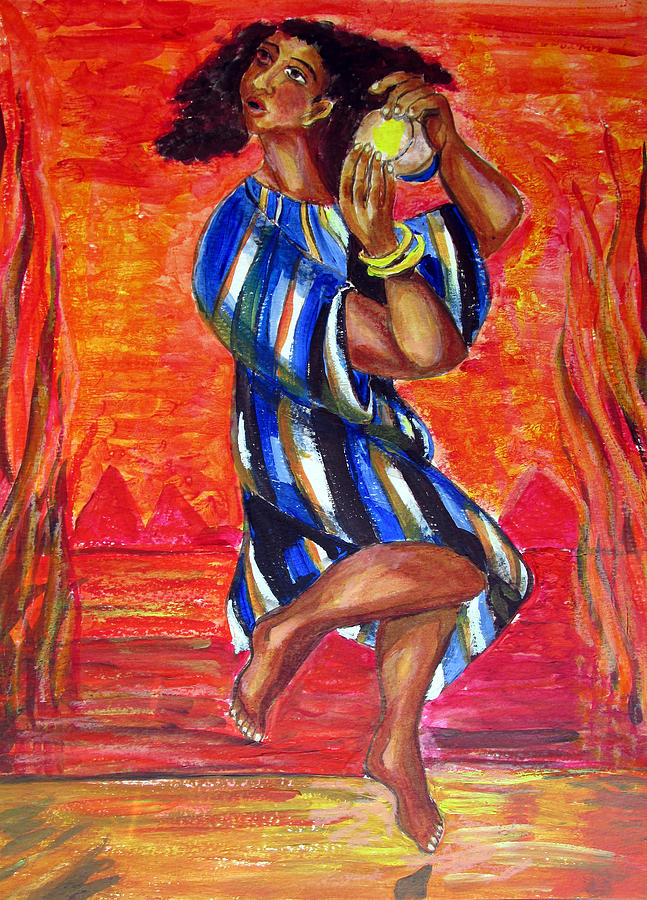 miriam
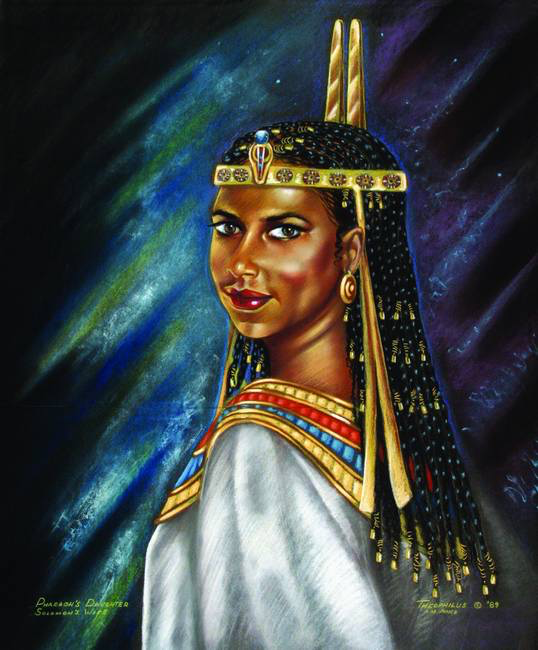 pharaoh’s daughter
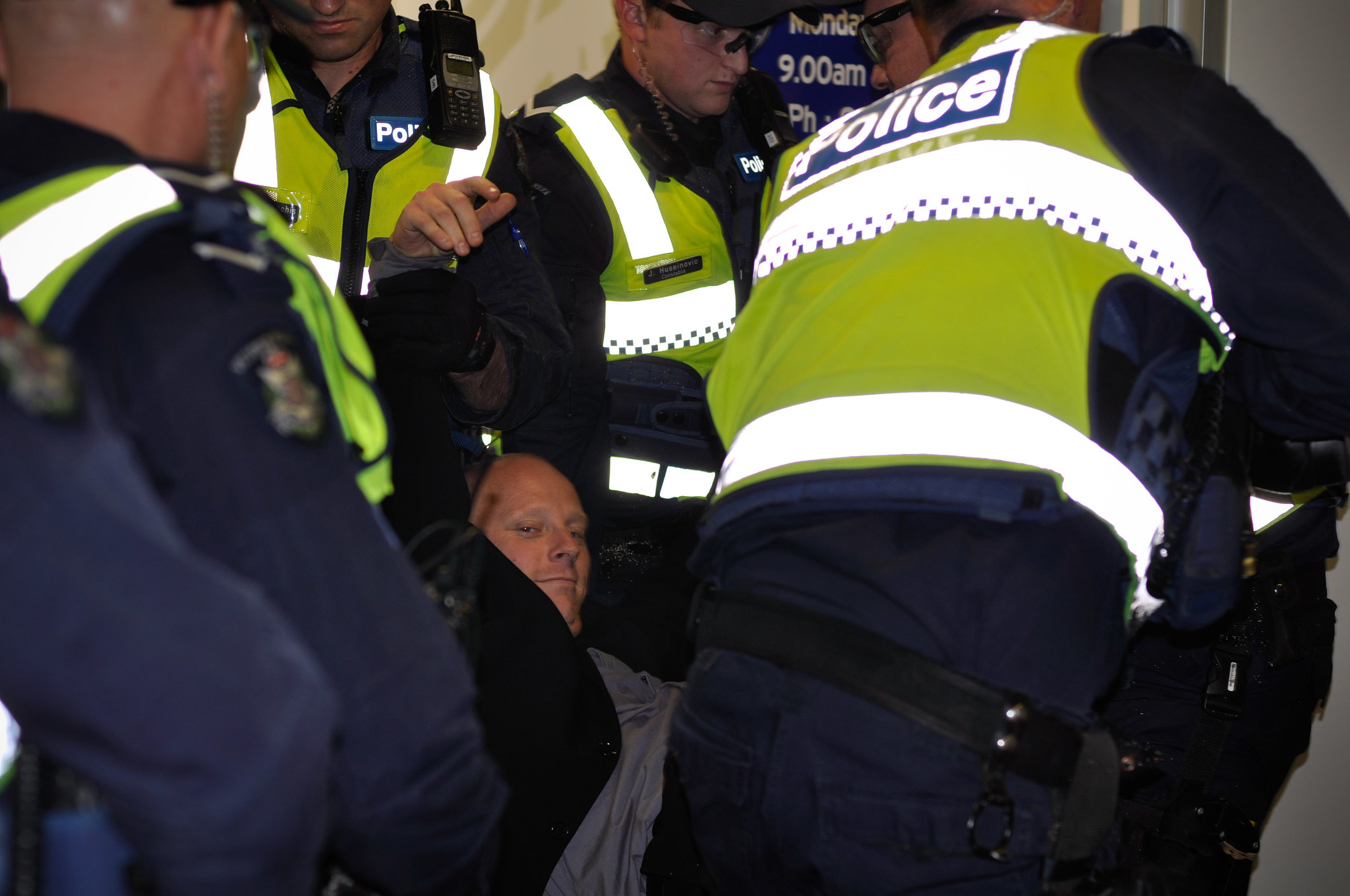 roles in HOLY CHANGEMAKING– the midwives
Calm and resolute in the face of injustice
Quietly defiant
Willing to do whatever is necessary to protect others
Taking risks
A healthy sense of the absurd
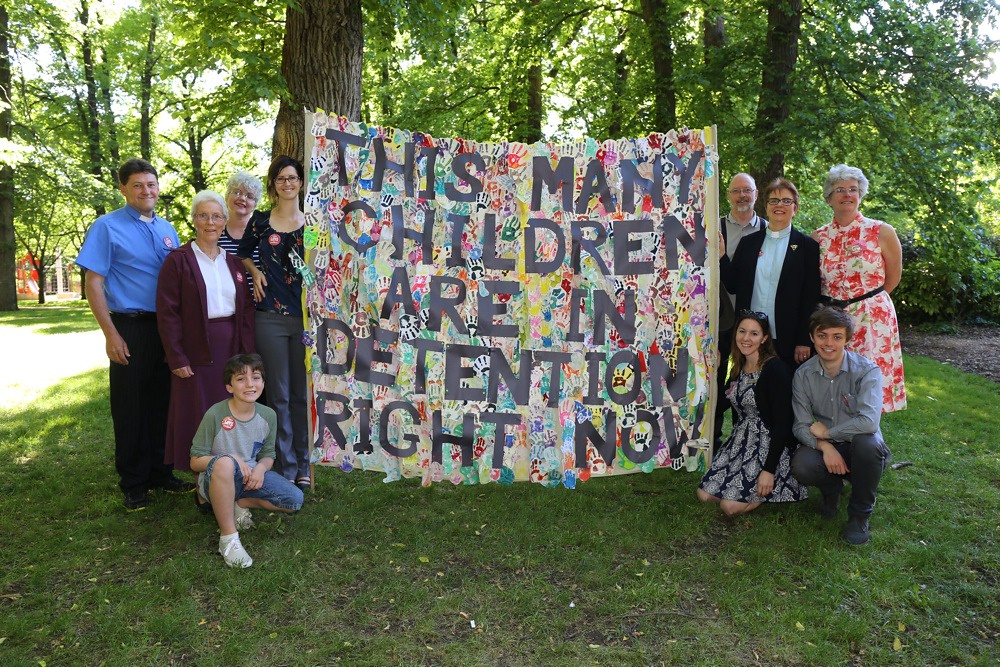 roles in HOLY CHANGEMAKING – yocheved
Quietly planning
Thinking several steps ahead
Avoiding attention
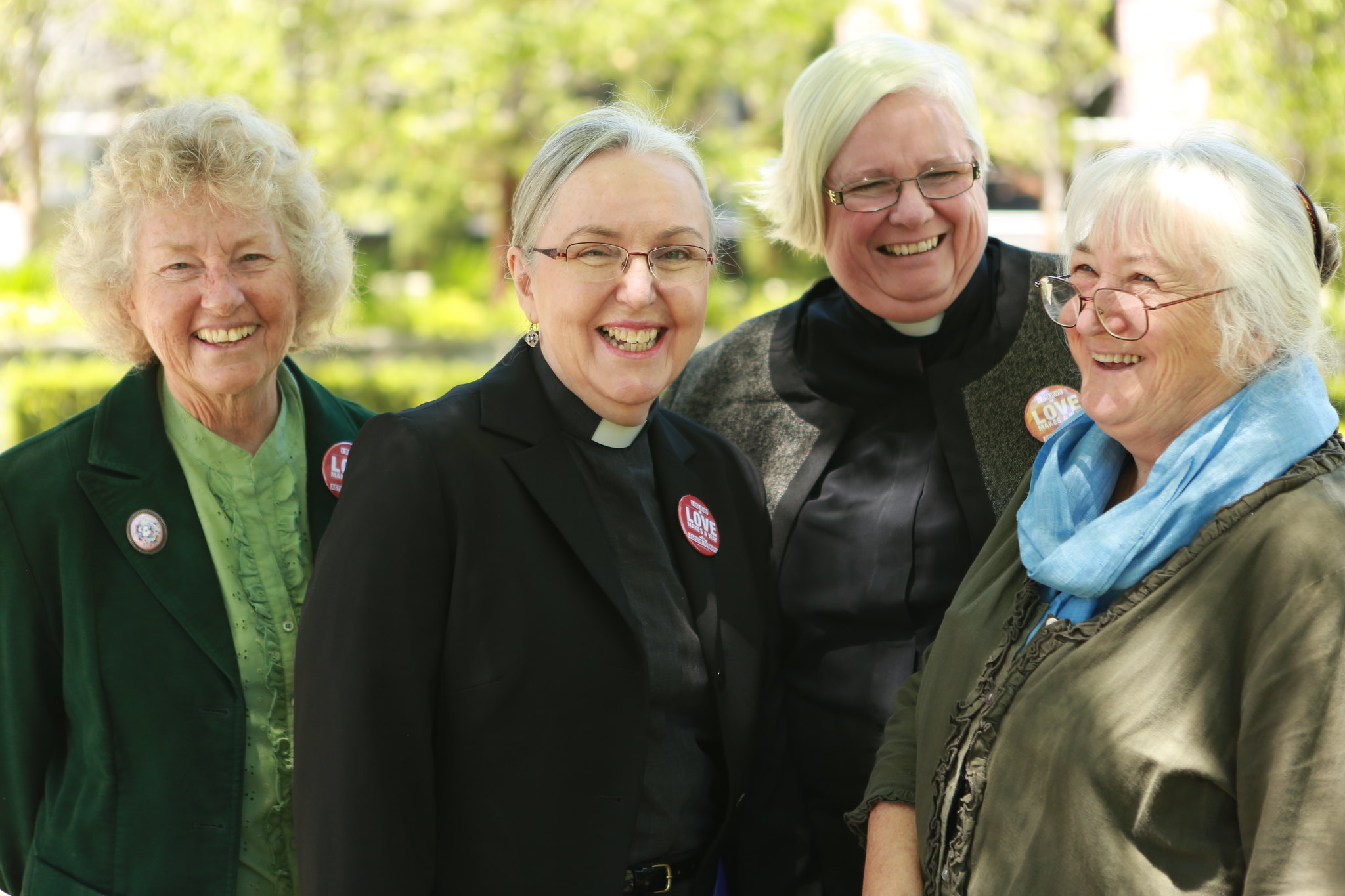 roles in HOLY CHANGEMAKING– miriam
Inviting people in
Encourages powerful people to defect
Making connections
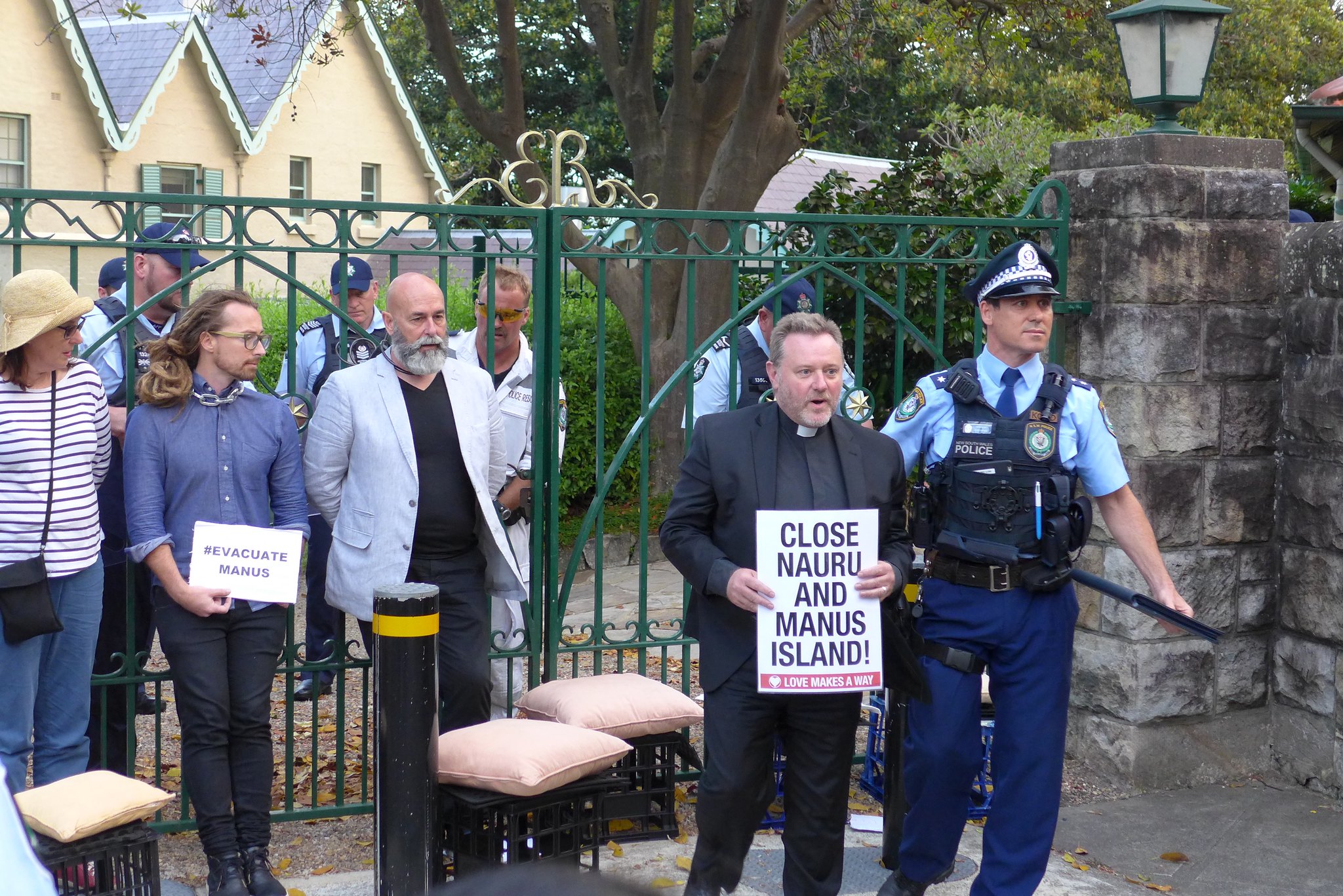 roles in HOLY CHANGEMAKING– pharaoh’s daughter
Using positions of power and influence
Prioritising those who are experiencing oppression
Keeping faith and solidarity
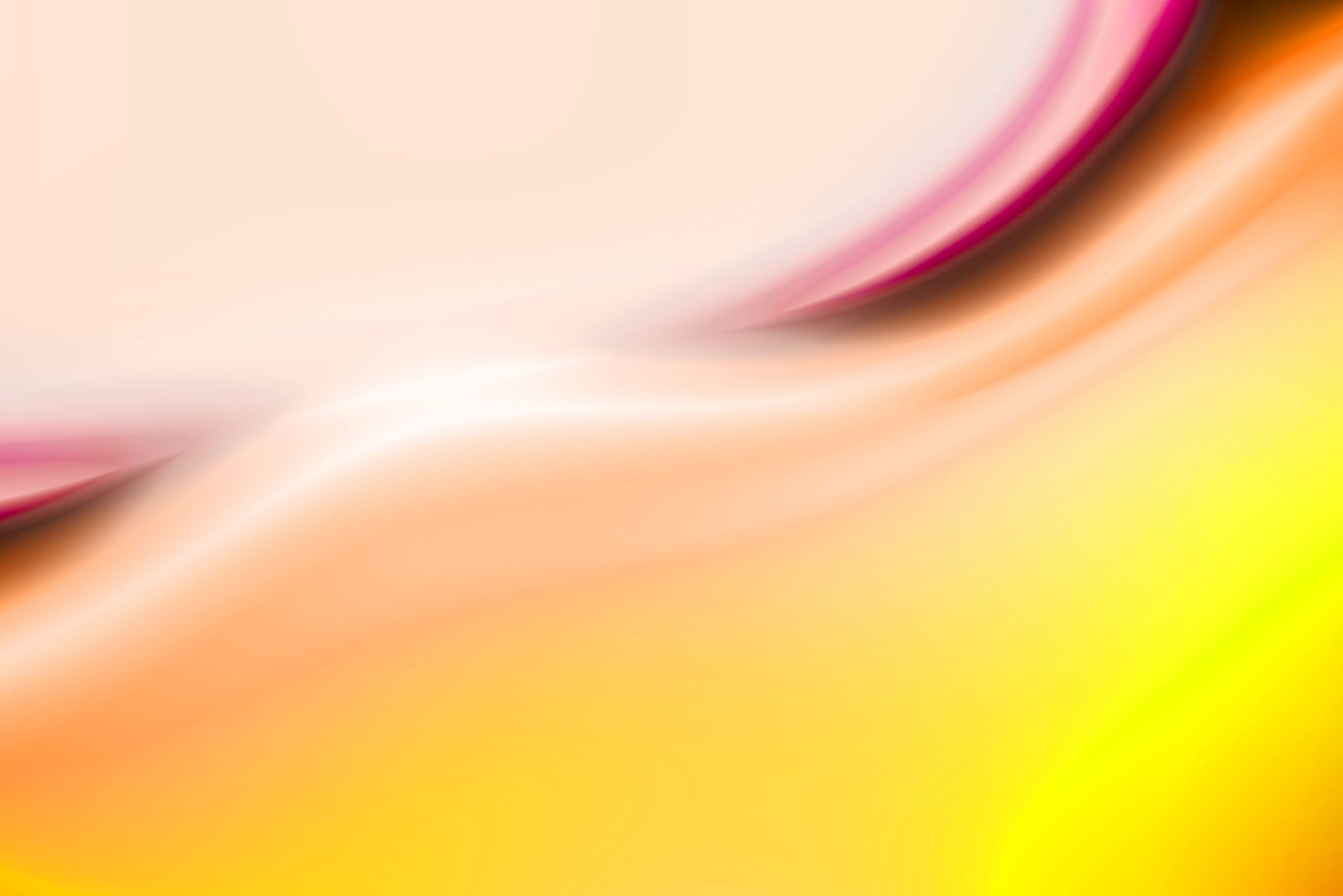 ‘Some march with events
to turn them God’s way;
some need to withdraw
the better to pray;
some carry the gospel
through fire and through flood -
the world is their parish, 
their purpose is God’
EVERY Christian has a rolein holy changemaking
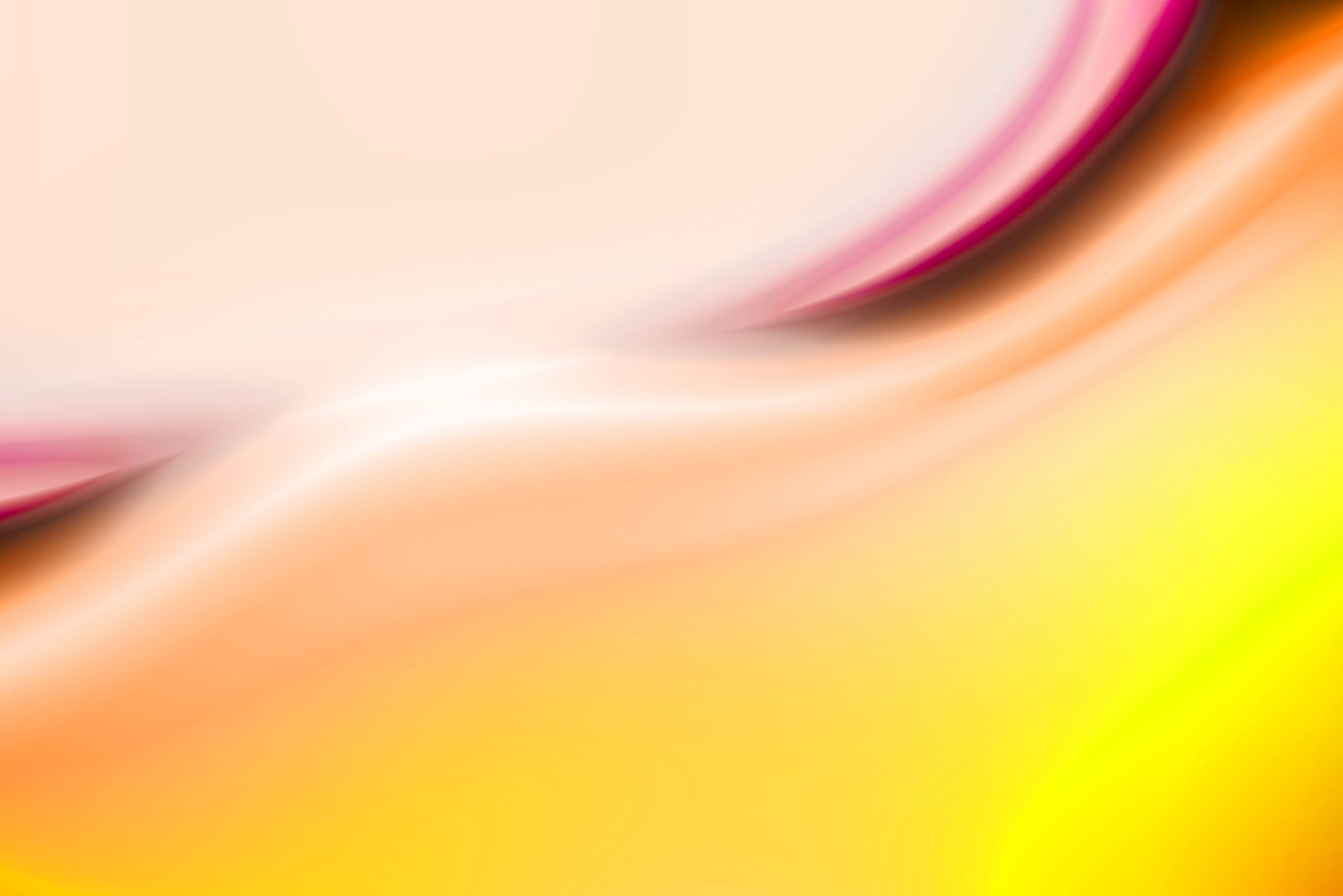 my current work in holy changemaking
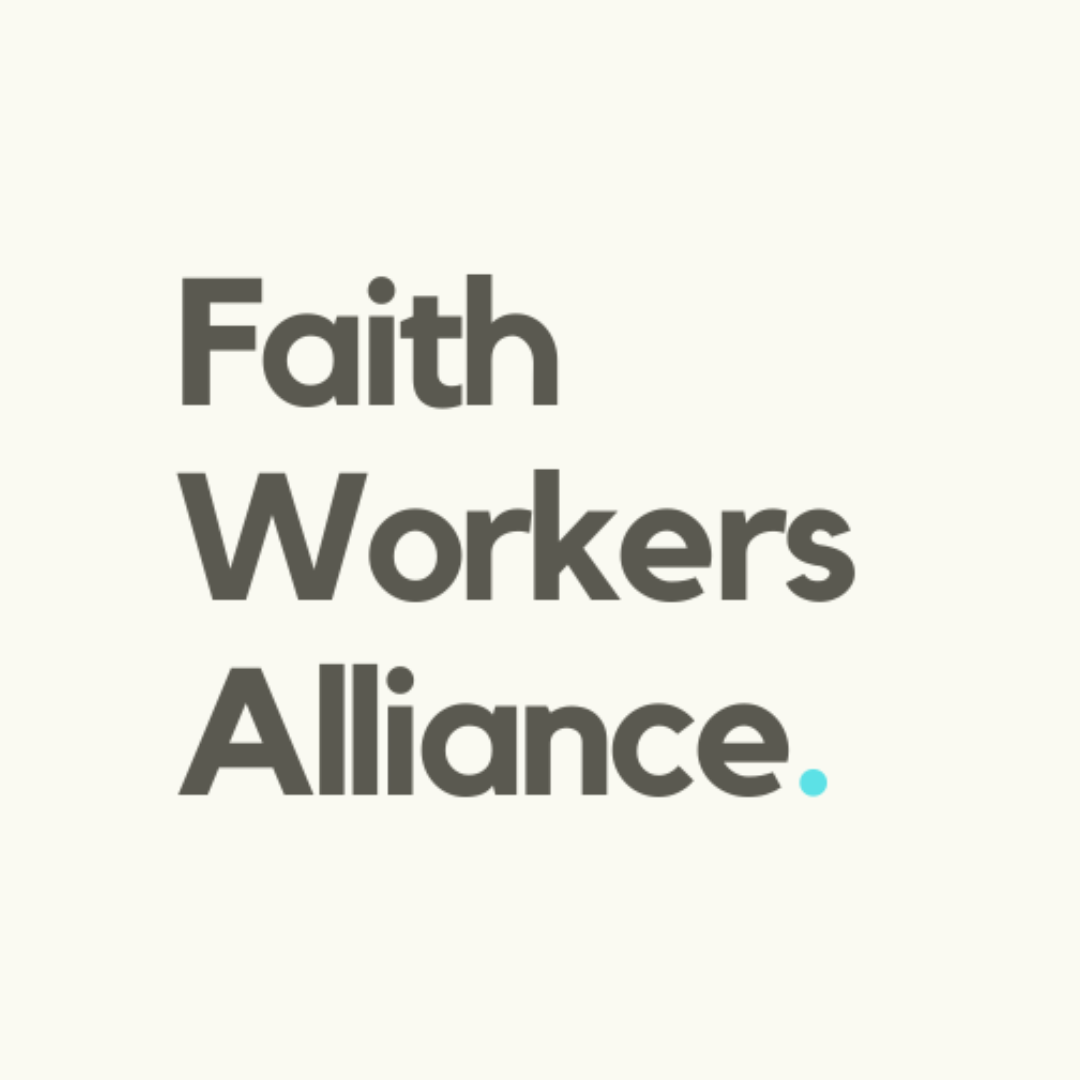 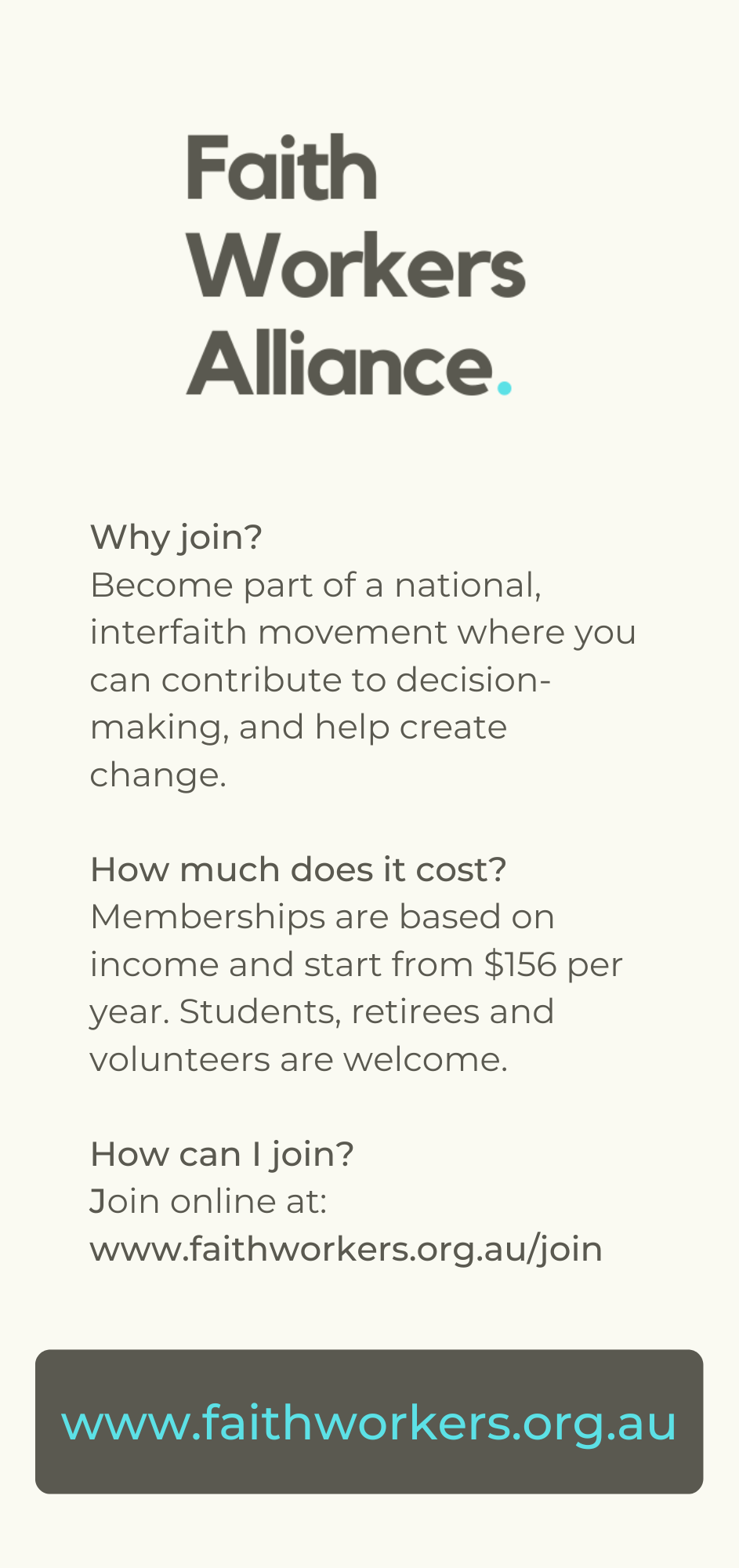 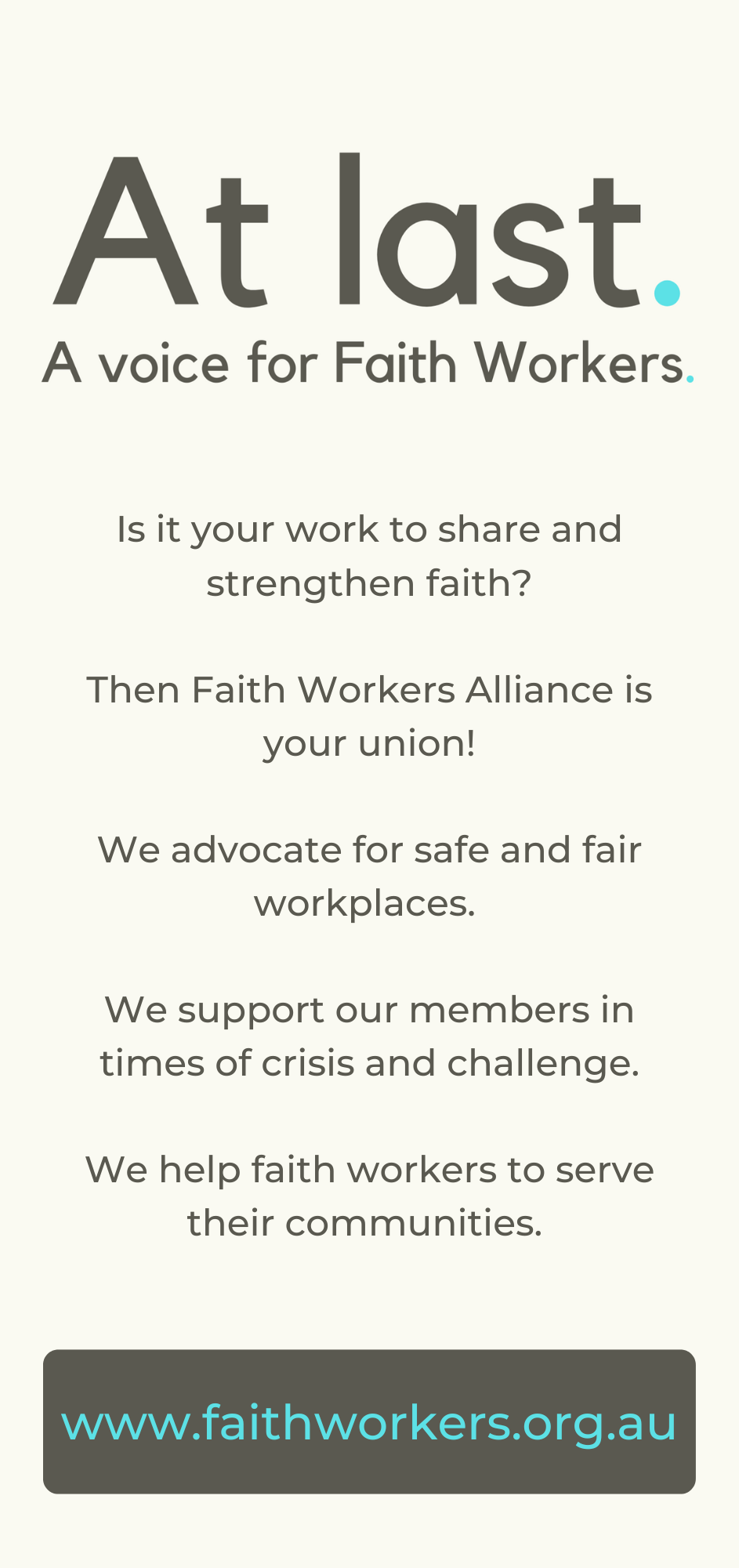 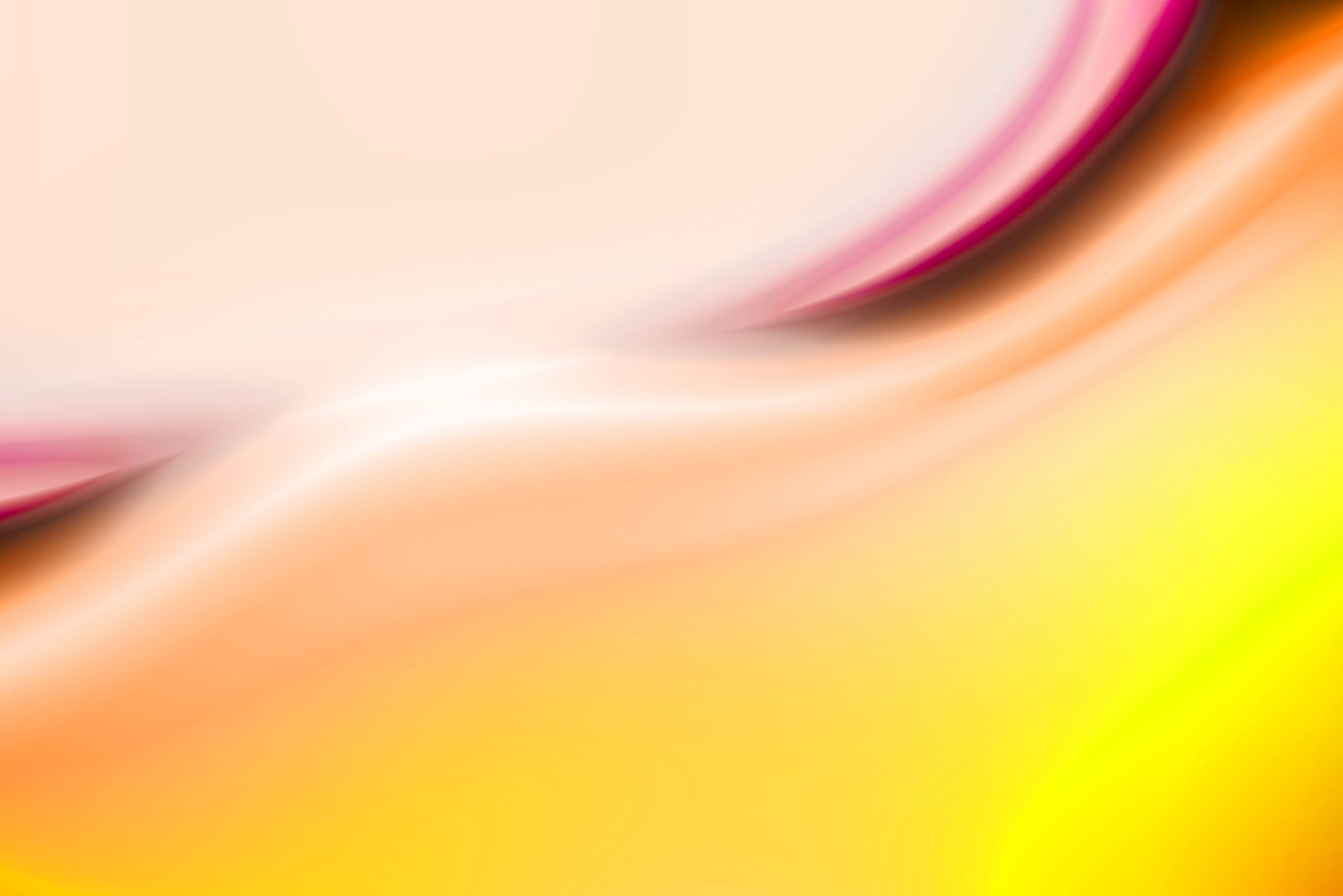 WHY DO FAITH WORKERS NEED A UNION?
WHY DO FAITH WORKERS NEED A UNION?
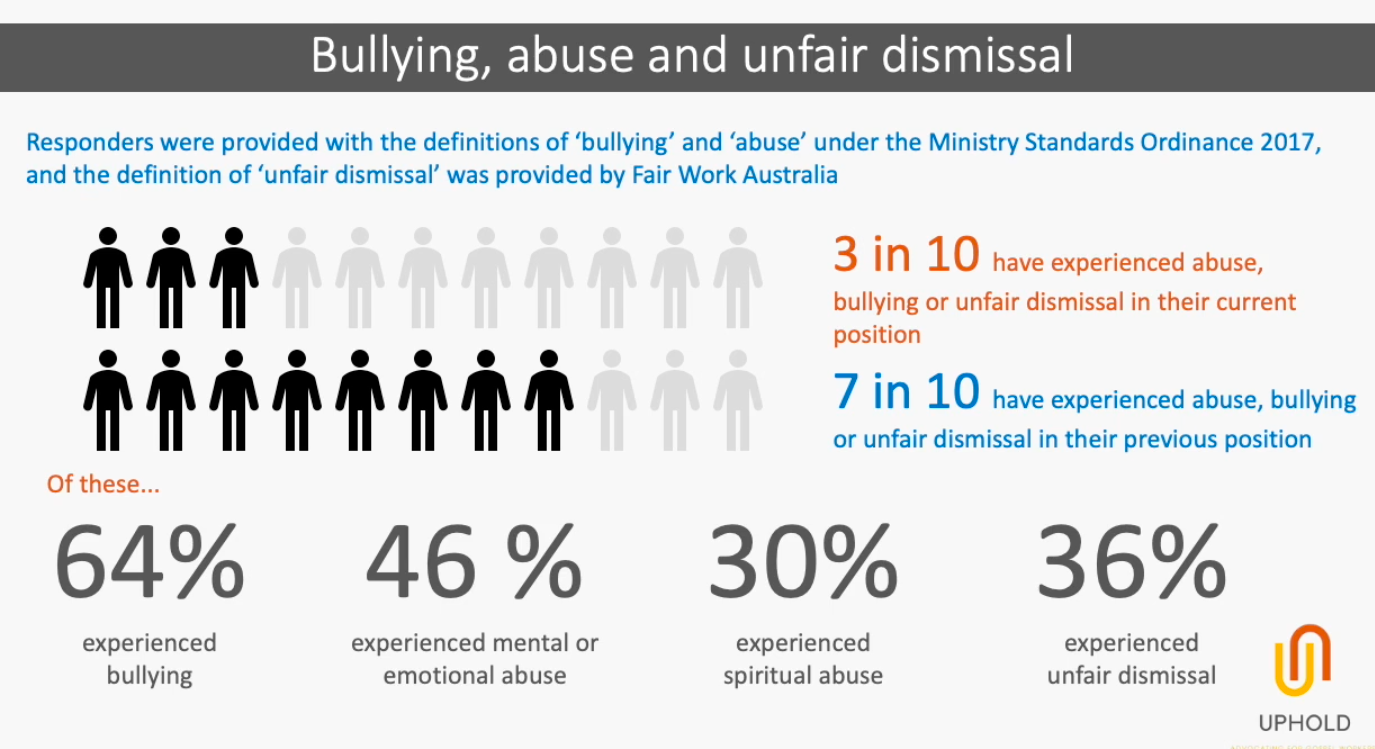 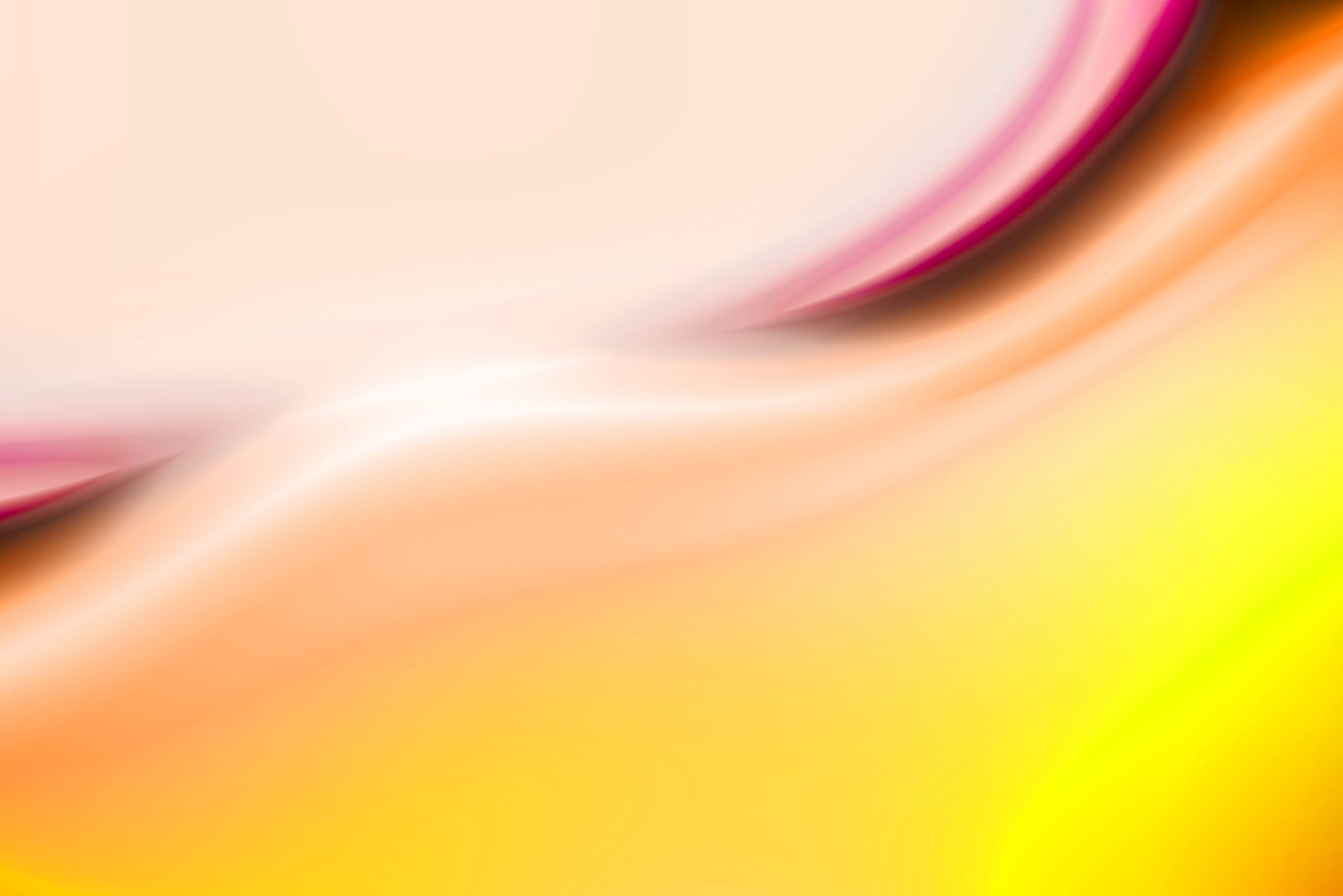 supportrepresentempower
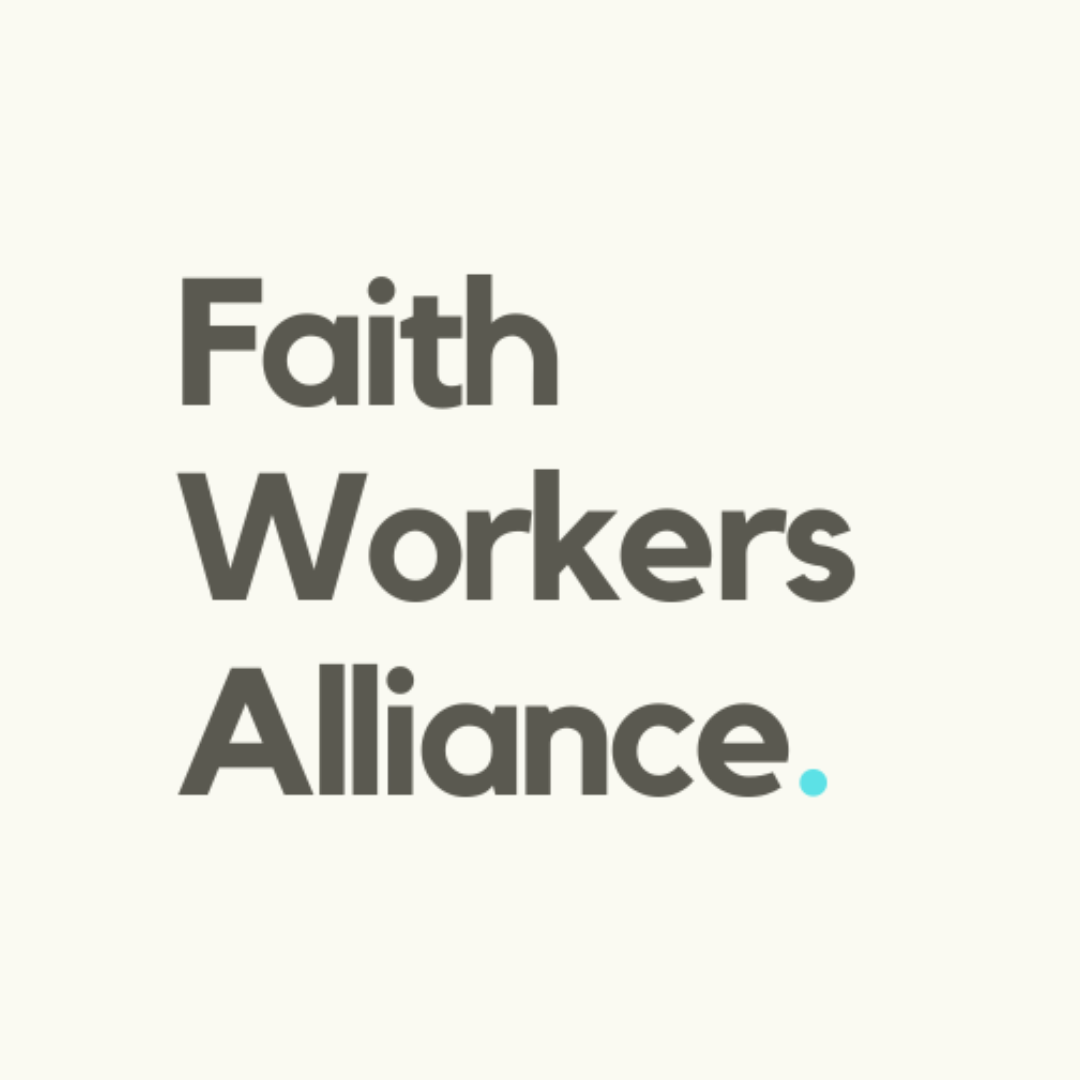 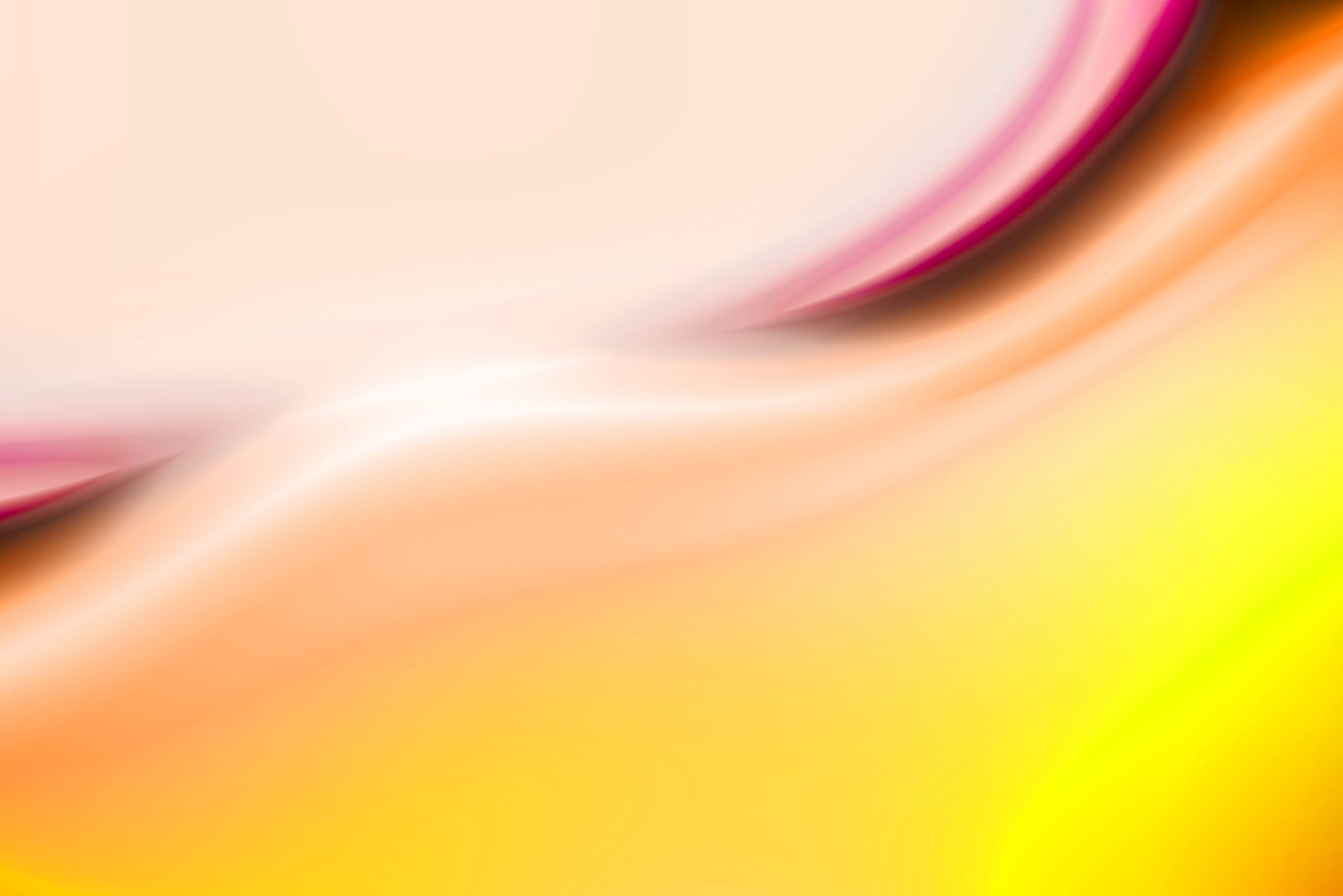 Midwives of Life and Liberation
Learning from the earliest recorded instances of civil disobedience